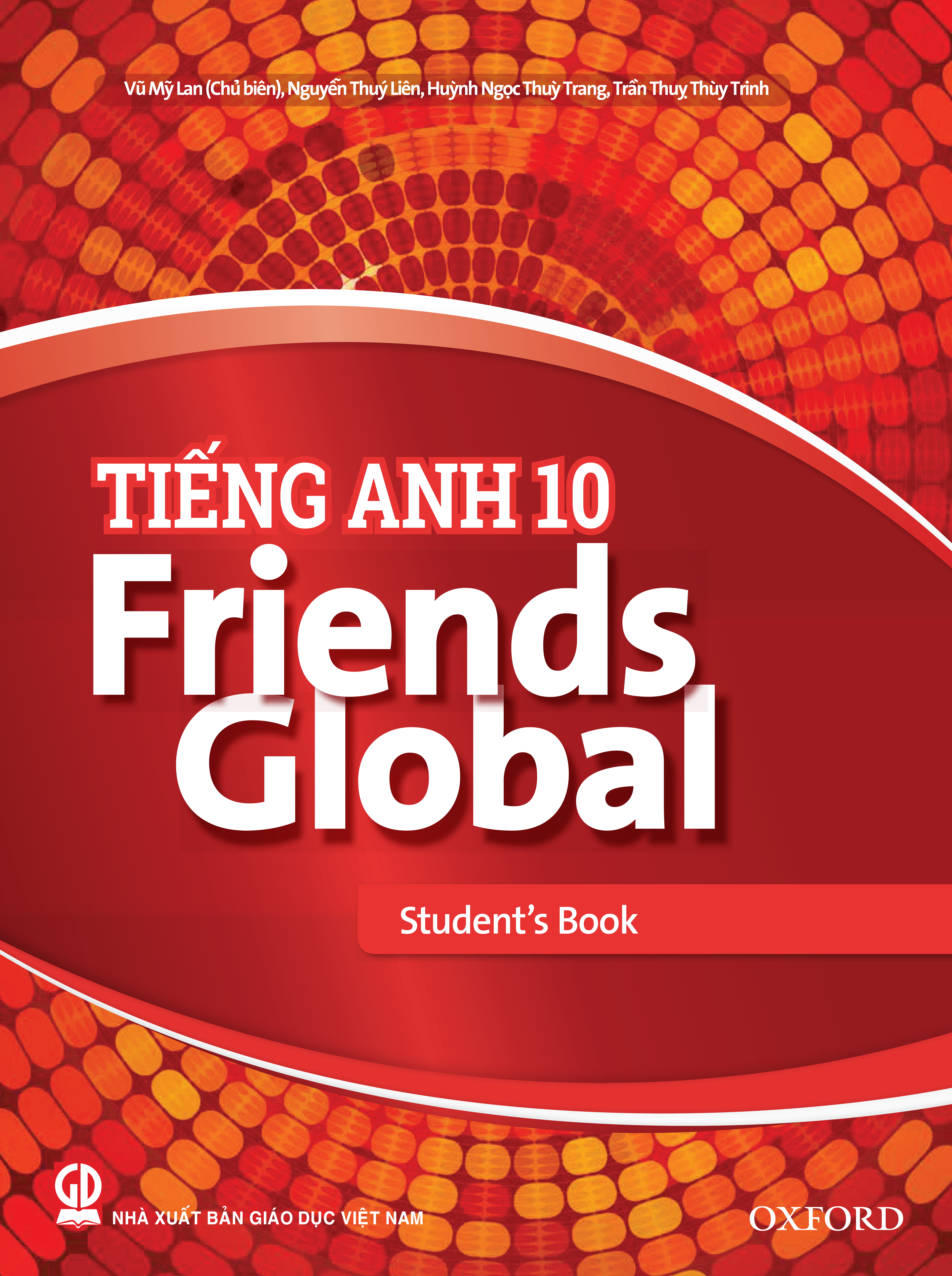 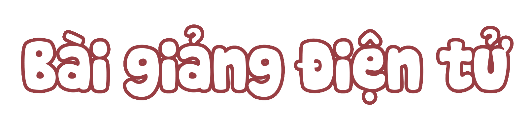 Unit 0: Introduction
Lesson D: Grammar
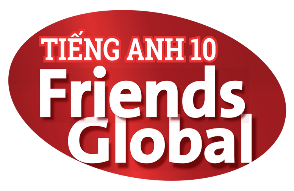 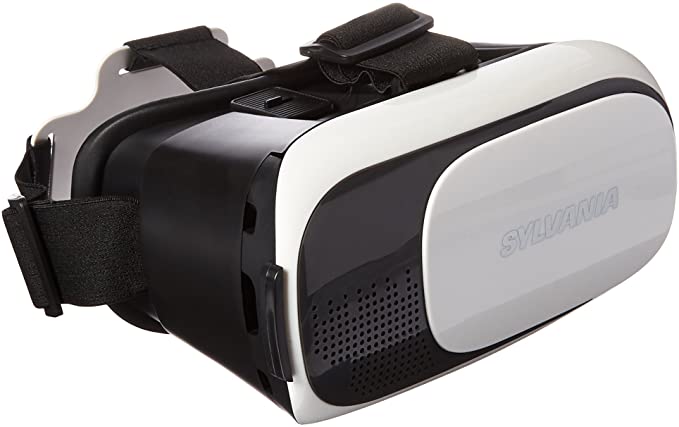 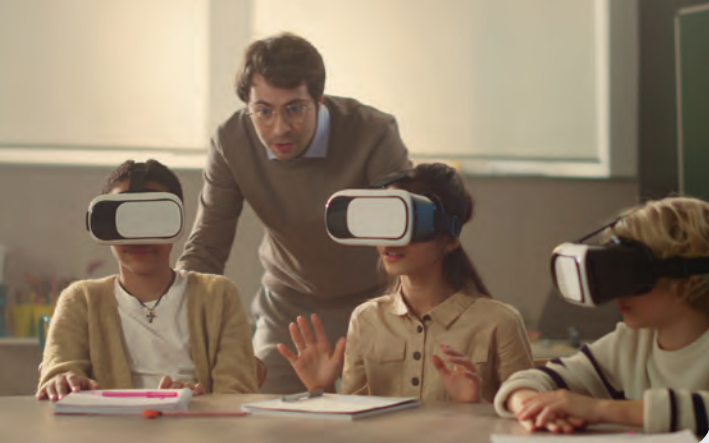 What are the students wearing on the face?
3D glasses
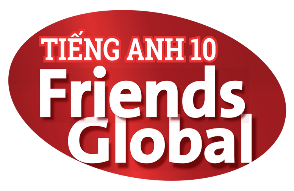 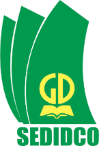 www.phuongnam.edu.vn
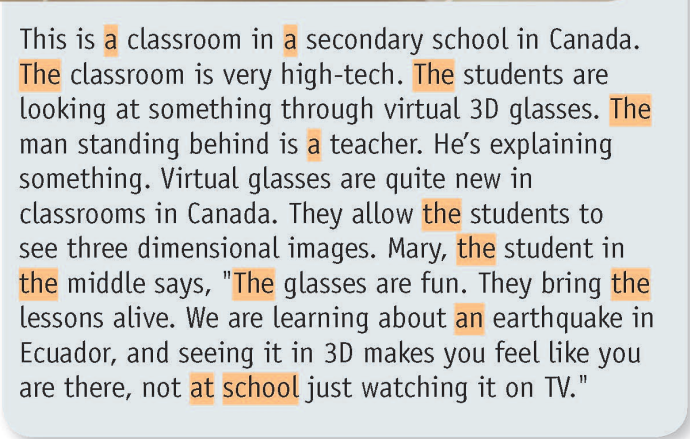 Read the text. Would you like to use 3D glasses like this at school? Why? /Why not?
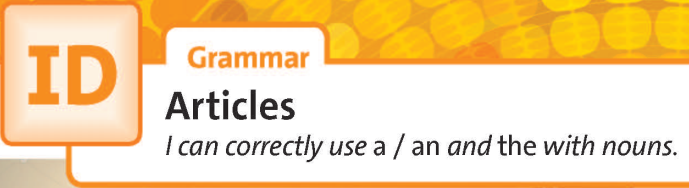 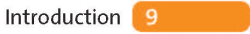 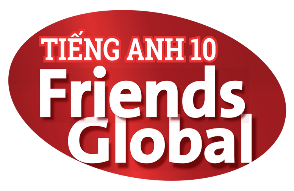 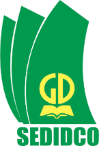 www.phuongnam.edu.vn
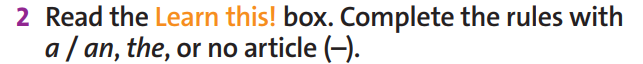 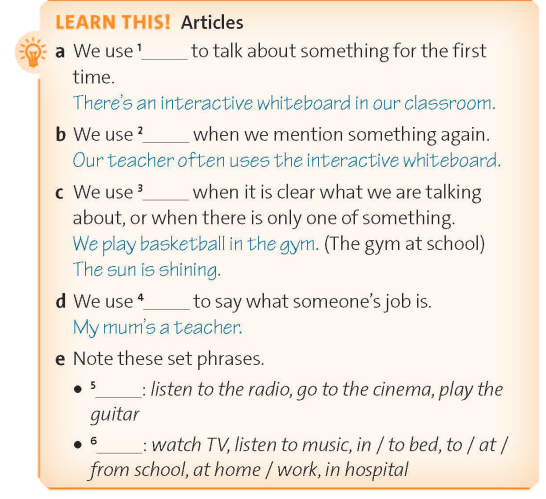 a/an
the
the
a/an
The
__
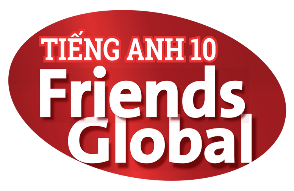 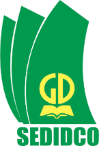 www.phuongnam.edu.vn
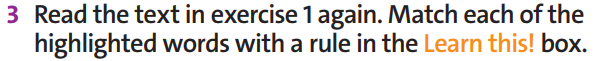 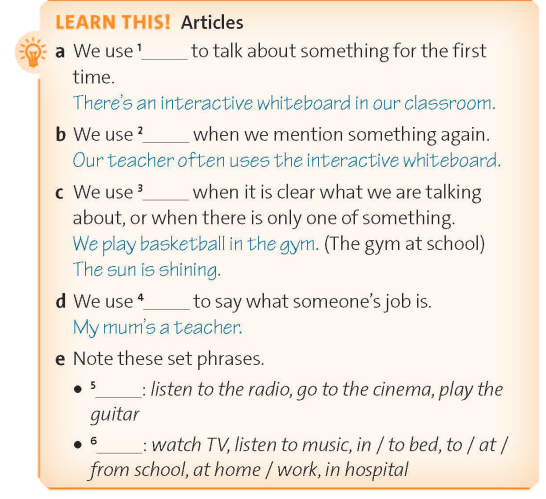 Answers: 

a classroom; a secondary school
The classroom
The students; the man; the student; the students in the middle; The glasses; the lessons
a teacher 
at school
a/an
the
the
a/an
The
__
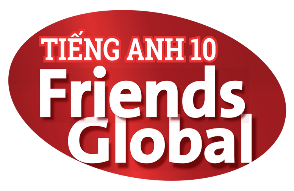 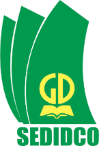 www.phuongnam.edu.vn
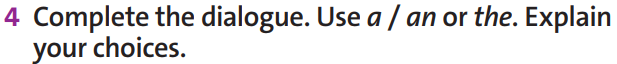 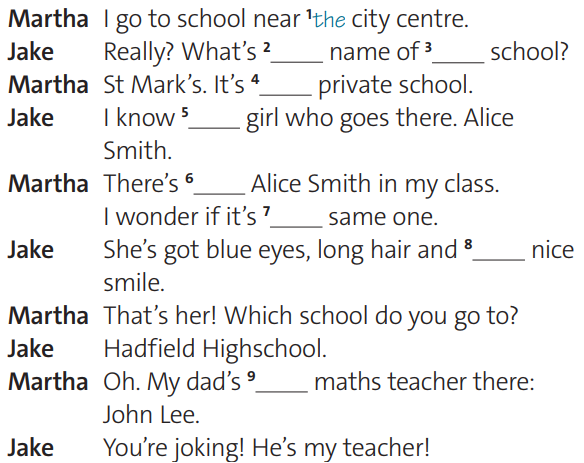 the
the
a
a
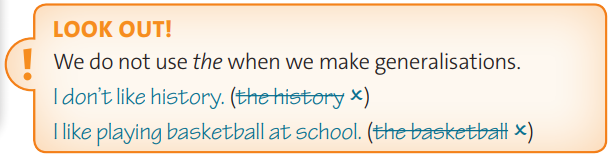 an
the
a
a
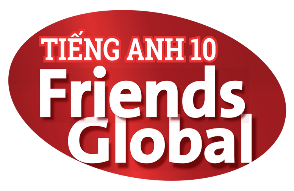 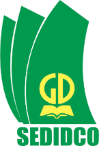 www.phuongnam.edu.vn
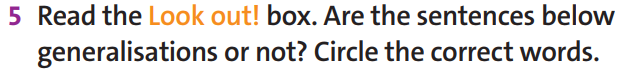 Generalisations: 1, 3, 4
Dogs / The dogs are more intelligent than cats / the cats.
Weather / The weather is nice today.
Chocolate / The chocolate is everyone’s favorite dessert
Earth / The earth is the only planet that has life on it.
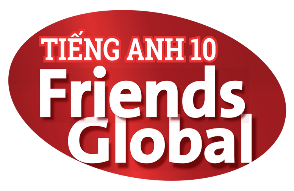 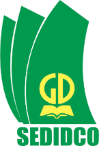 www.phuongnam.edu.vn
Pair - Work
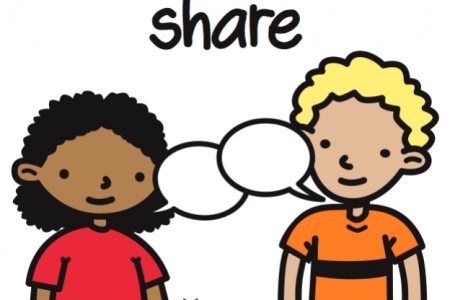 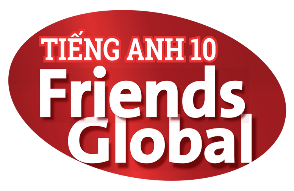 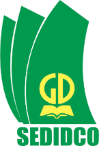 www.phuongnam.edu.vn
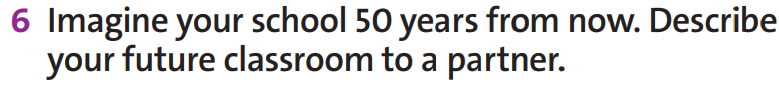 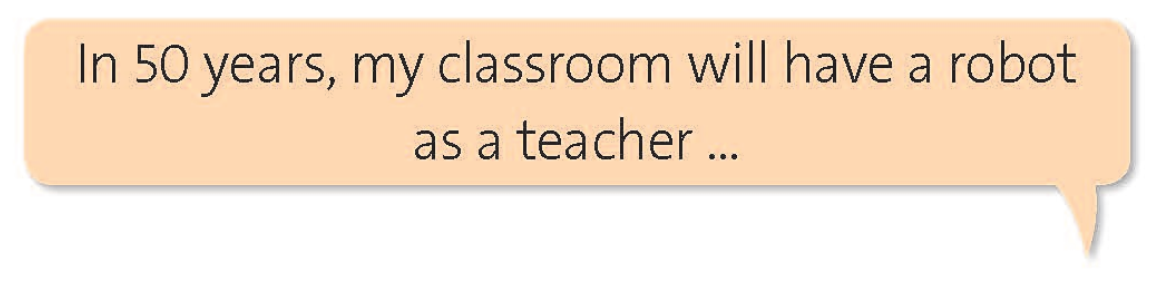 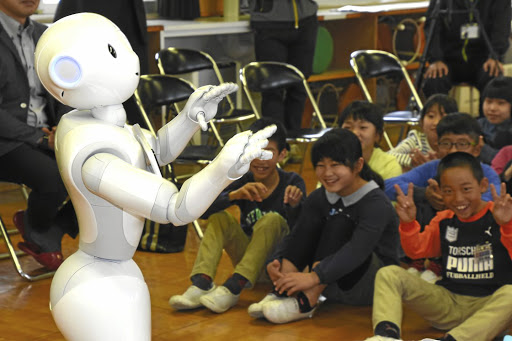 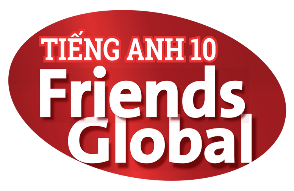 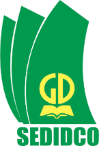 www.phuongnam.edu.vn
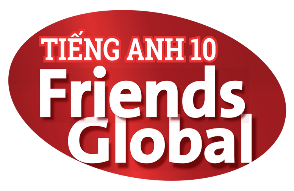 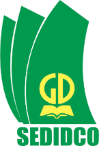 www.phuongnam.edu.vn
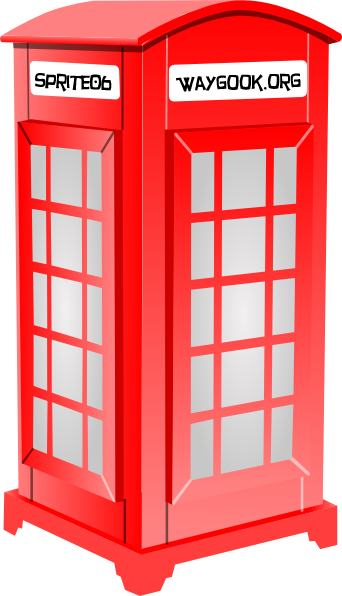 = Mystery
  power-up
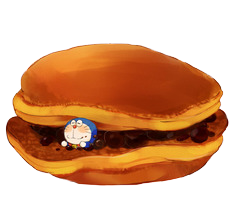 = points
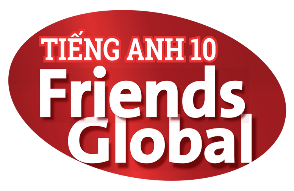 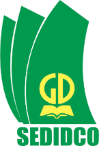 www.phuongnam.edu.vn
A
C
D
B
F
G
H
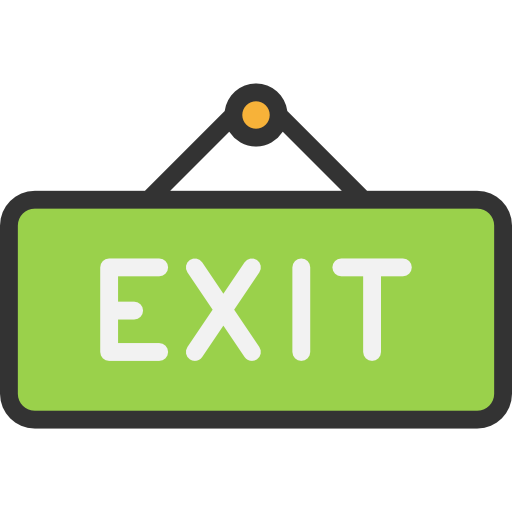 E
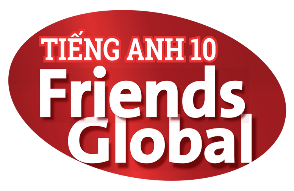 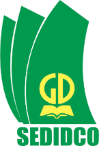 www.phuongnam.edu.vn
A. In 50 years, students/do/Virtual Reality Experiments.
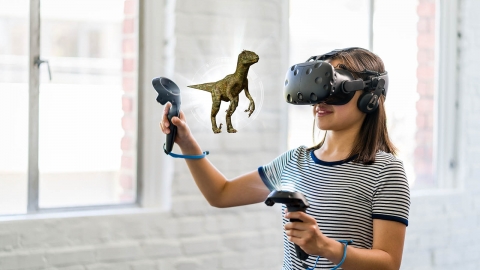 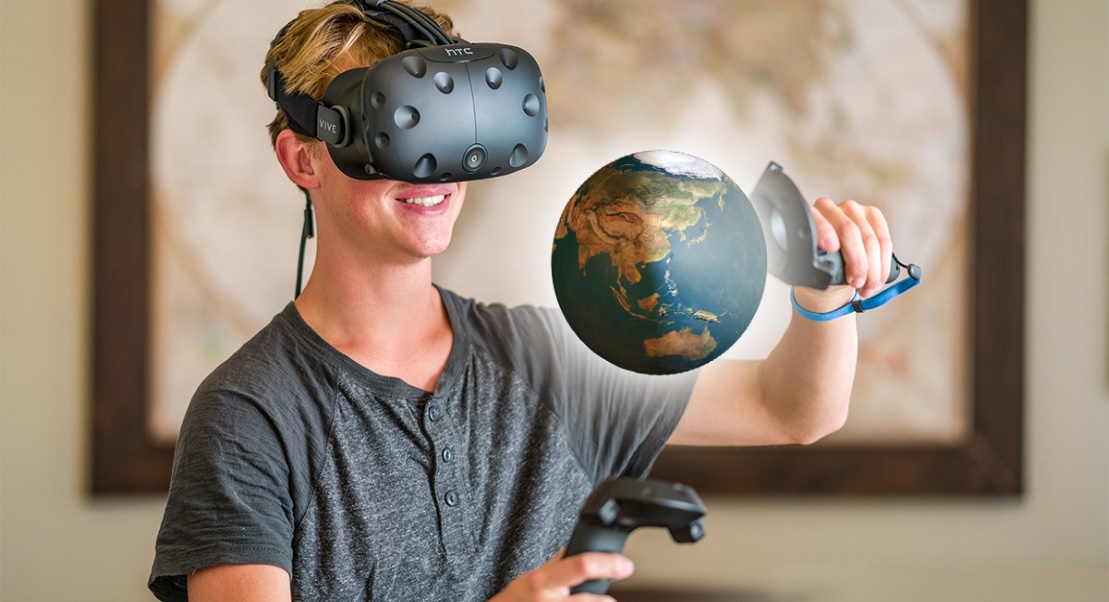 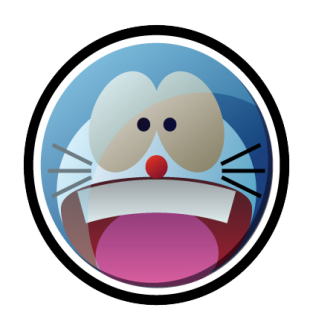 In 50 years, students will do
Virtual Reality Experiments
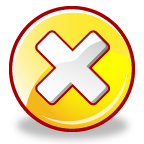 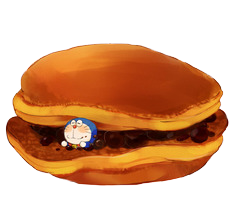 B. In 50 years, there/more/learning apps.
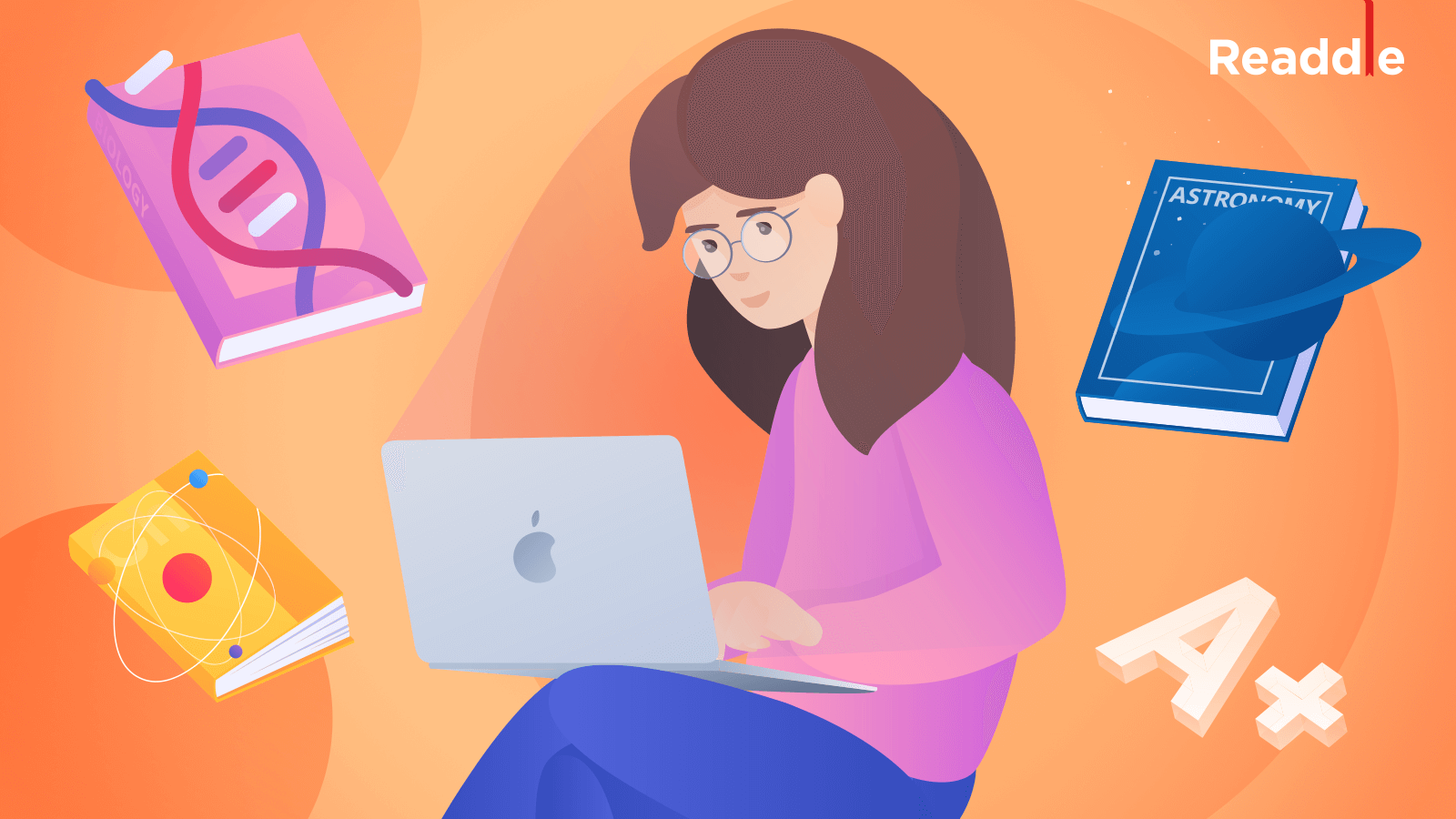 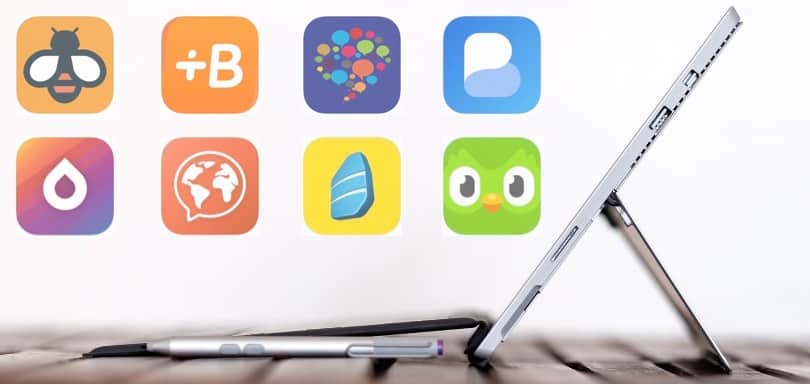 In 50 years, there will be more learning apps.
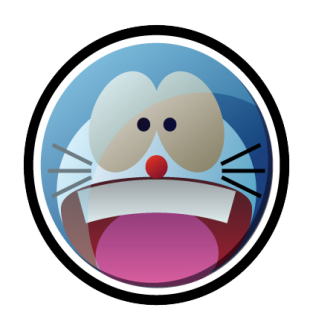 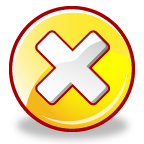 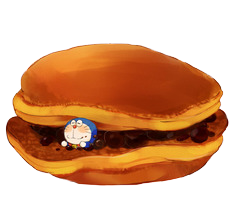 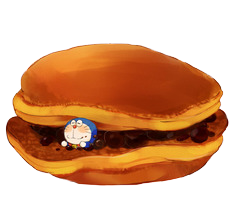 C. In 50 years, there/many/online classrooms/robot teachers.
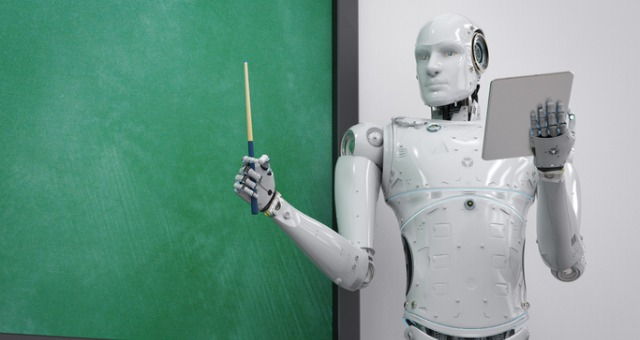 In 50 years, there will be many online classrooms with robot teachers.
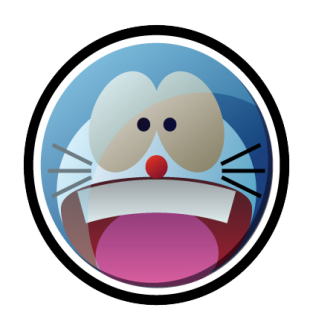 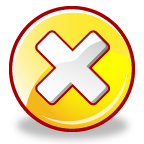 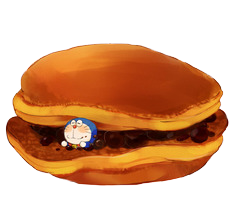 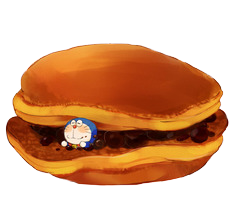 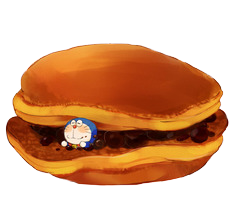 D. In 50 years, students/do/Face Recognition/take attendance.
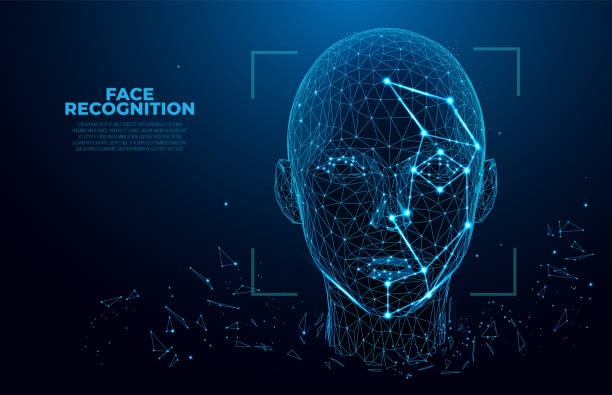 In 50 years, students will do Face Recognition to take attendance.
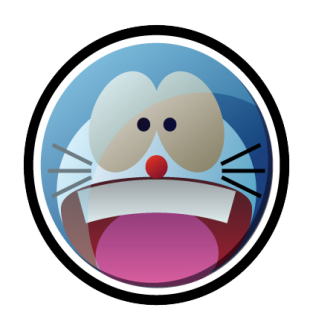 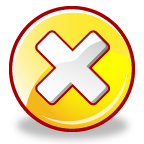 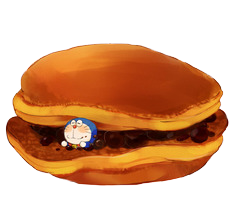 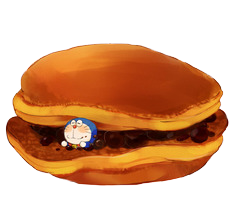 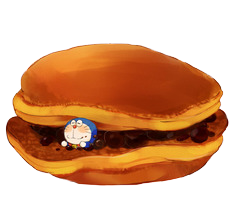 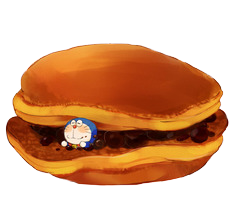 E. In 50 years, students/use/ technology devices/in stead of/papers.
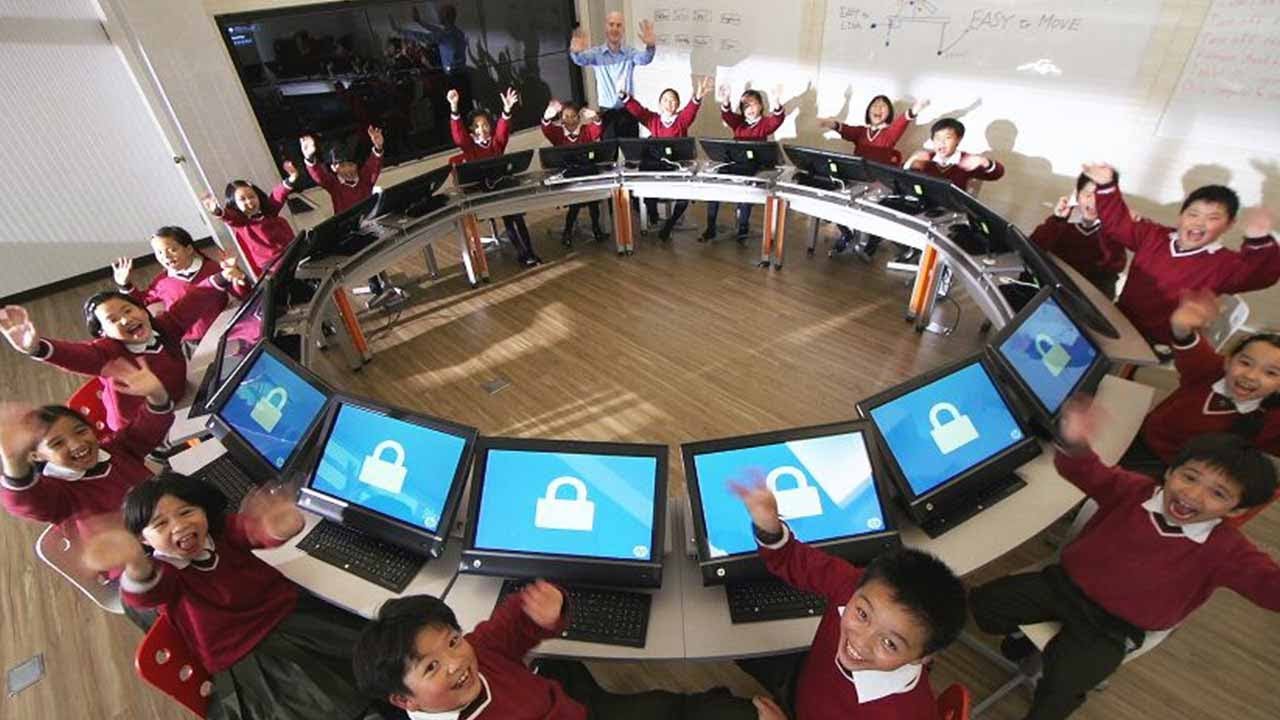 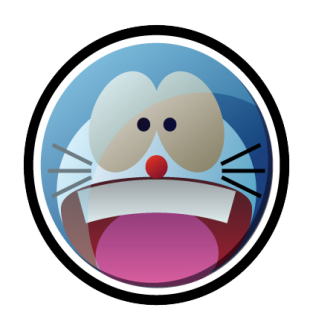 In 50 years, students will use technology devices in stead of papers.
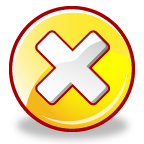 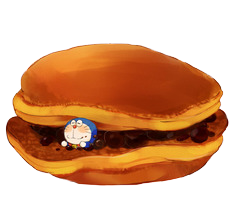 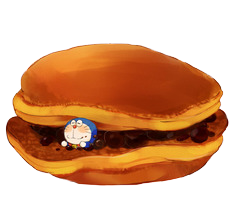 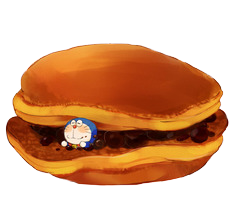 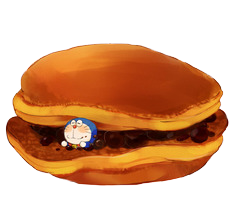 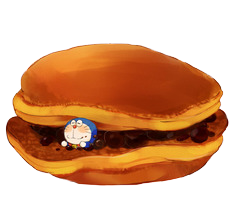 F. In 50 years, technology devices/be/ most/important/part/in/classroom.
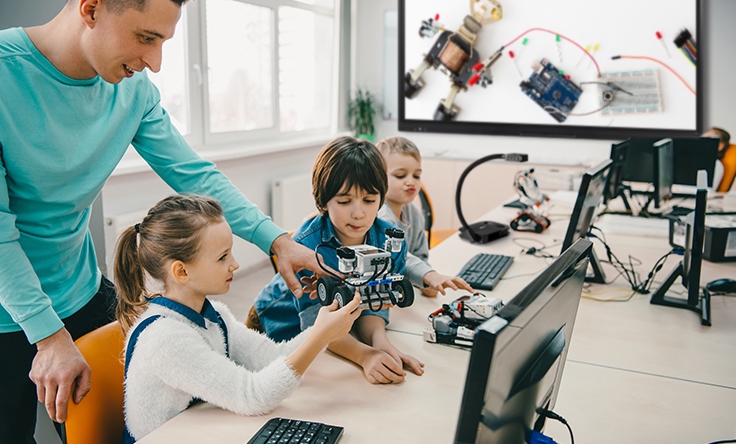 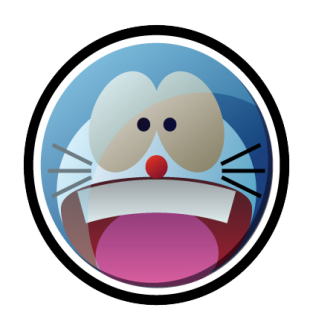 In 50 years, technology devices will be the most important part in the classroom.
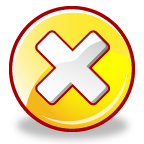 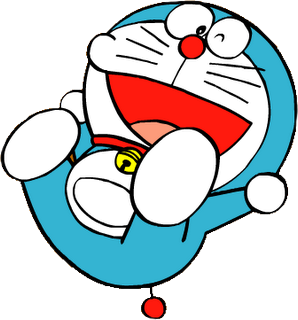 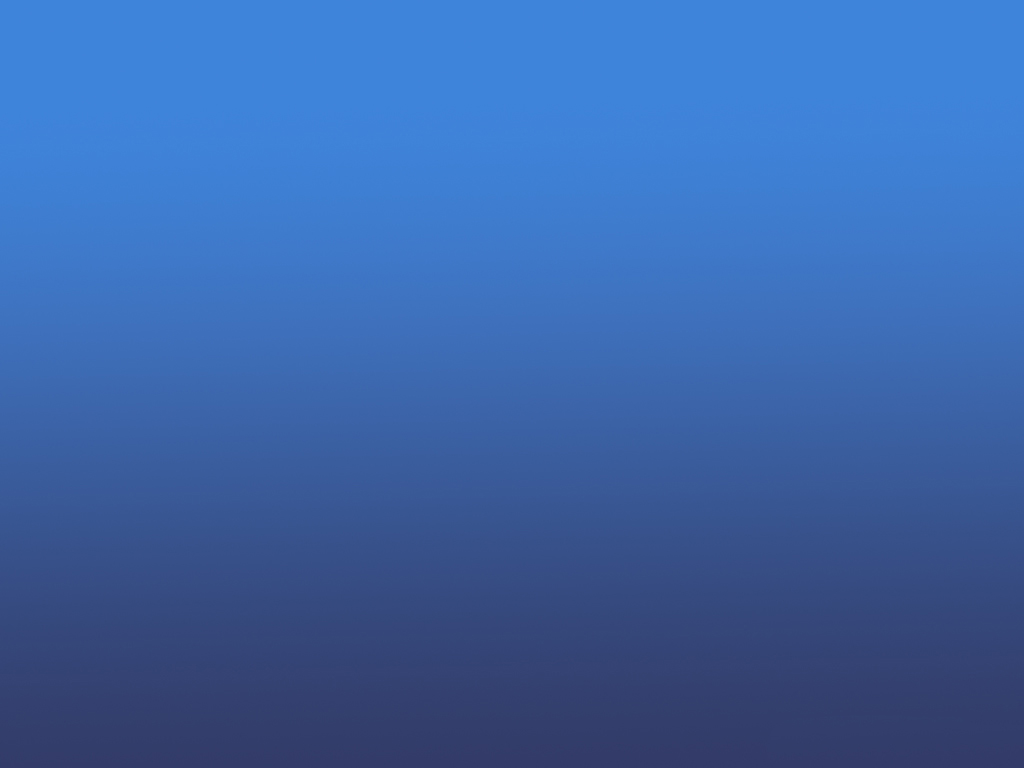 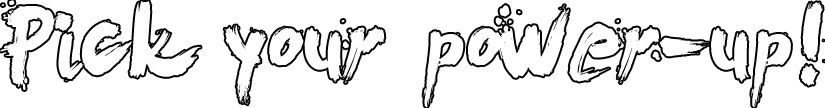 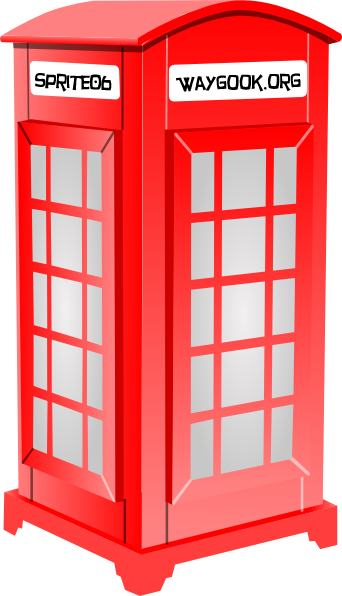 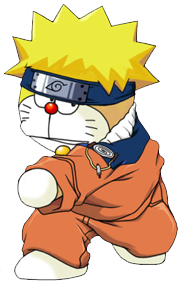 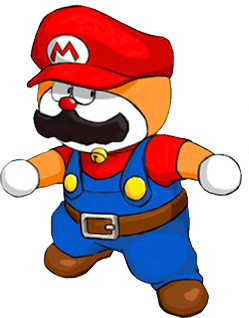 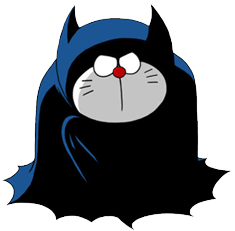 Change points!
Steal 3 points!
7 points!
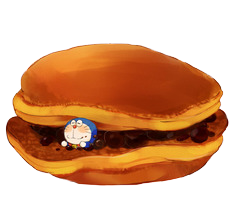 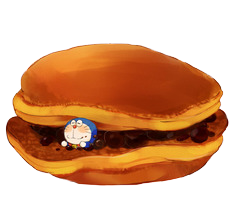 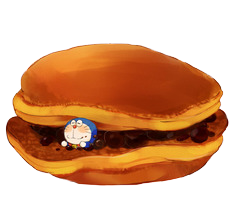 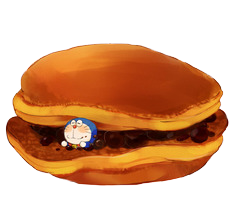 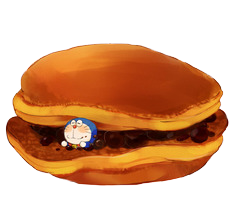 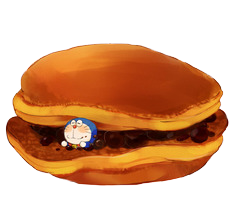 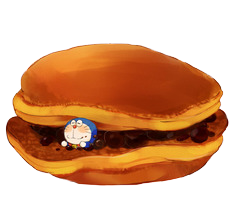 G. In 50 years, classrooms/have/multi-touch tables.
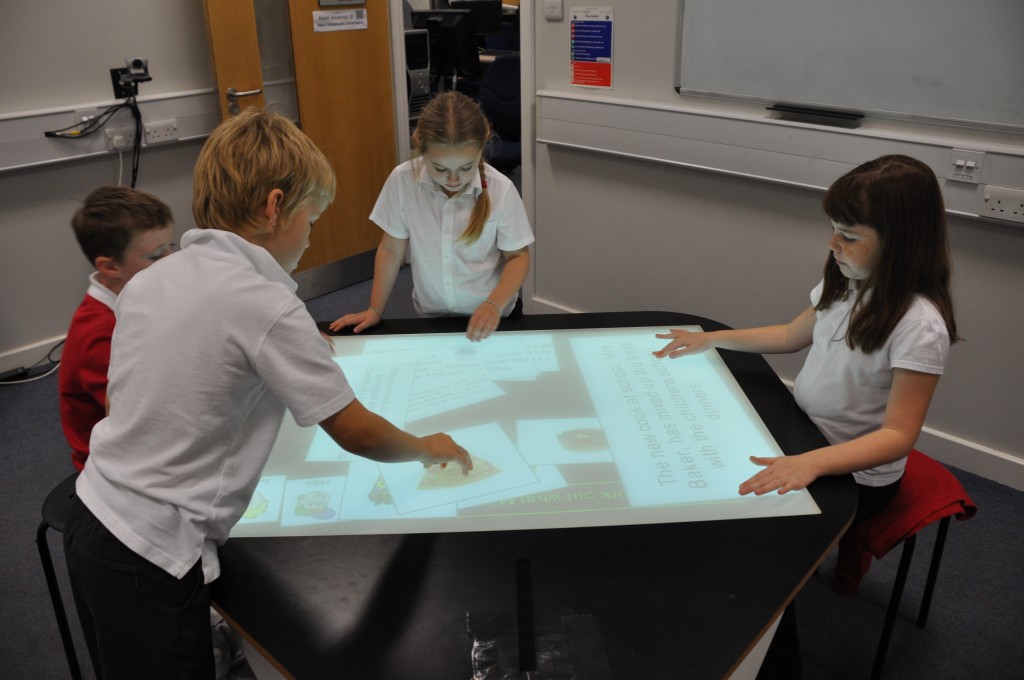 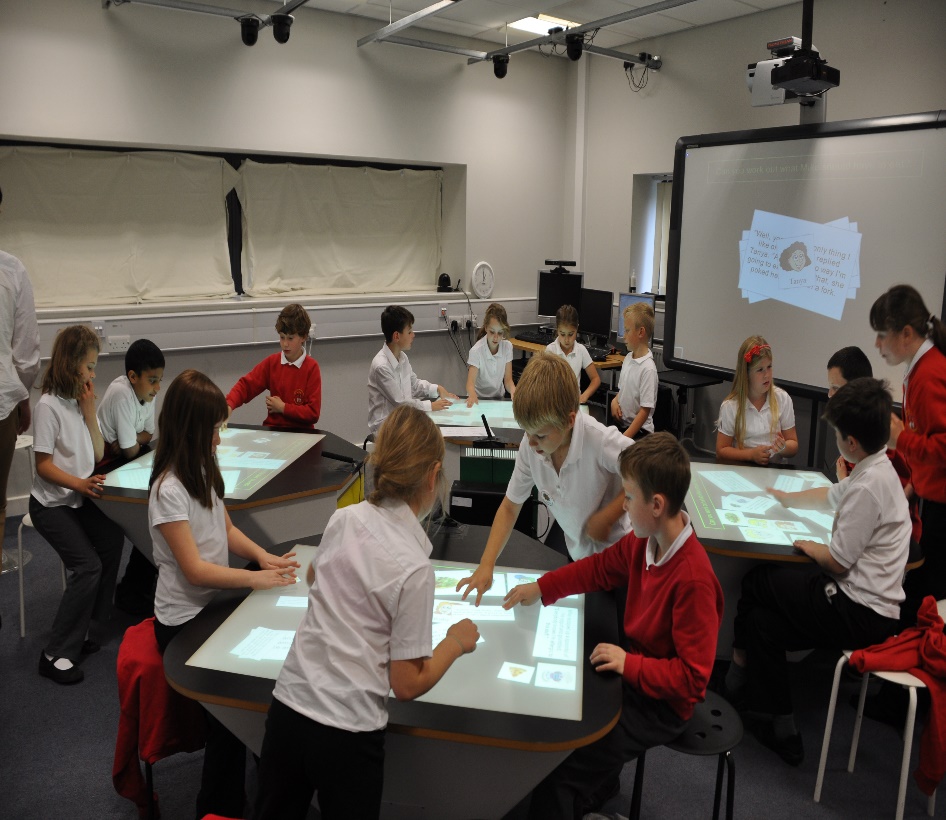 In 50 years, the classrooms will have multi-touch tables.
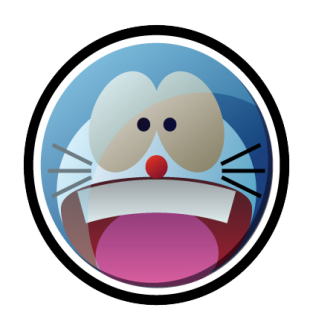 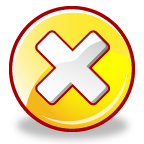 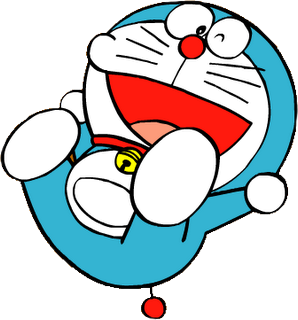 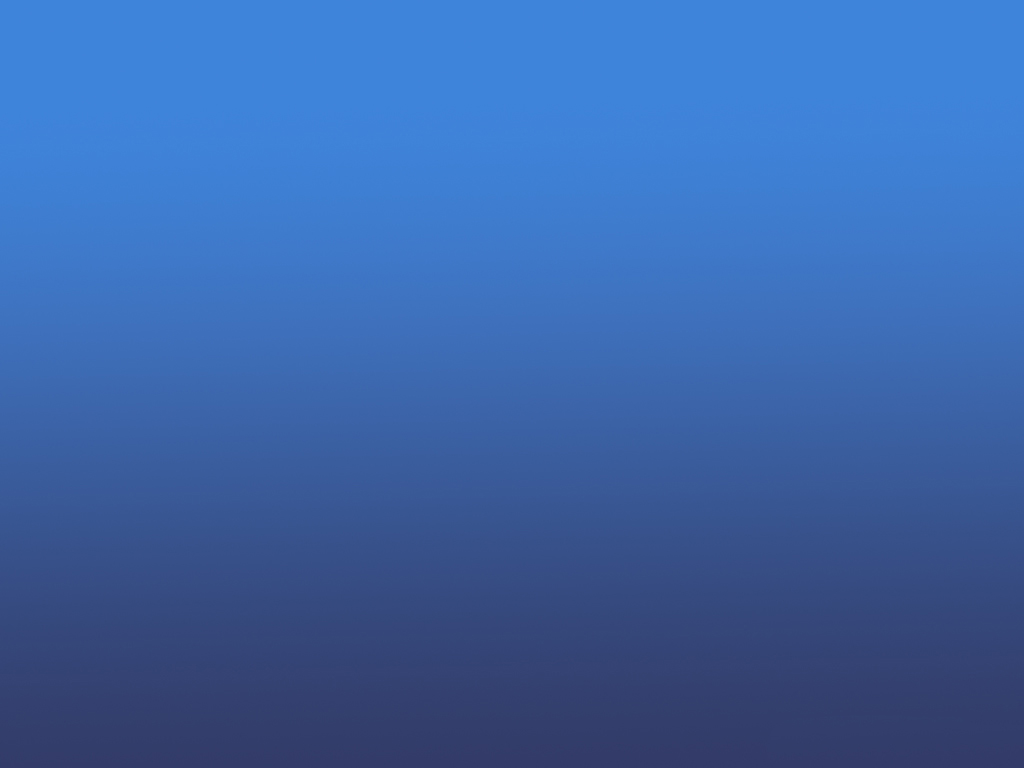 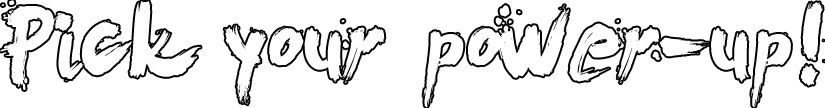 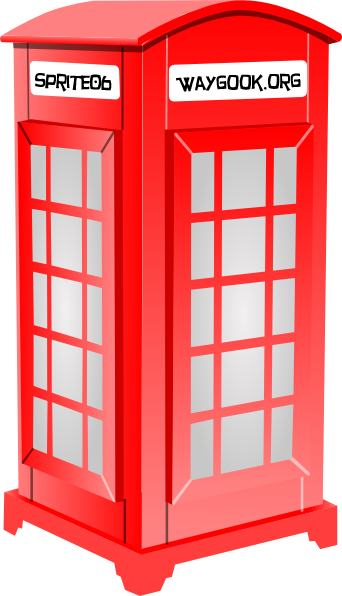 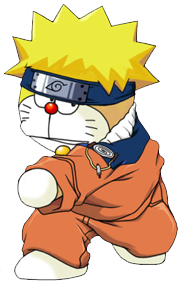 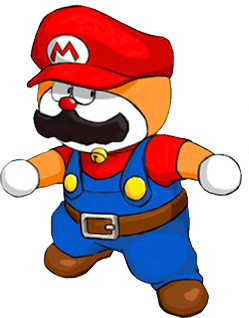 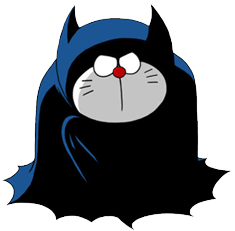 Change points!
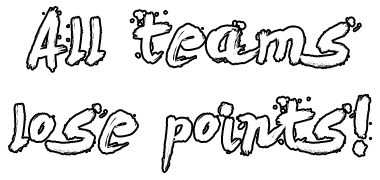 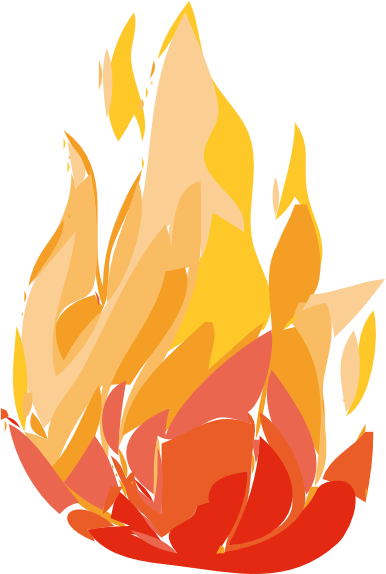 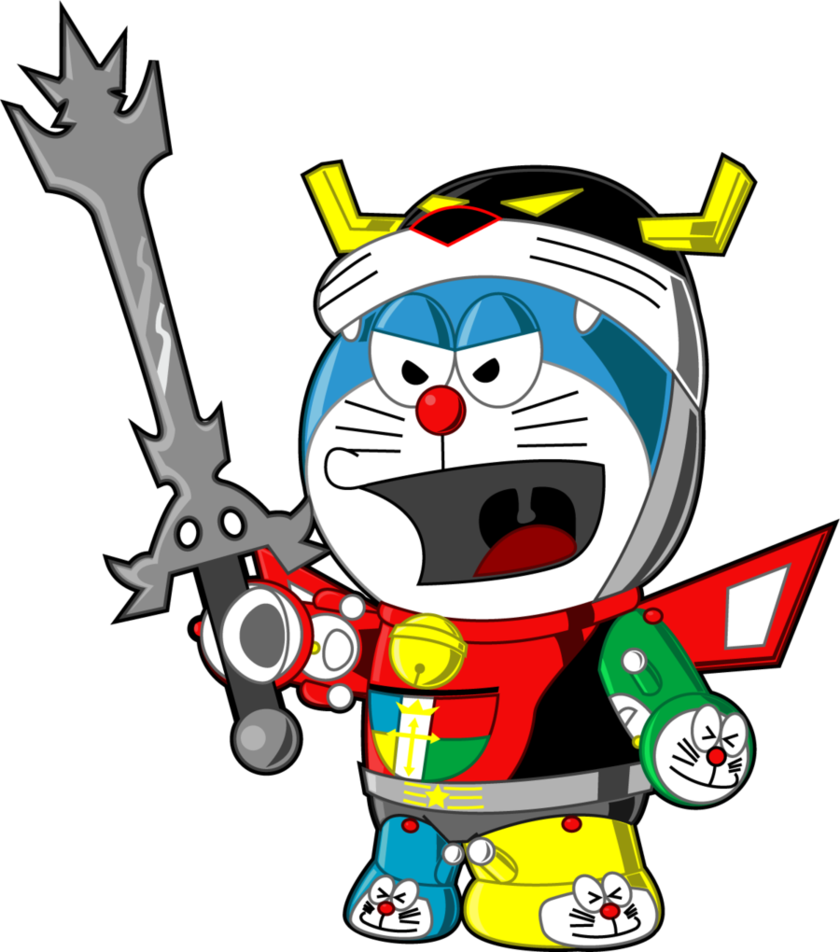 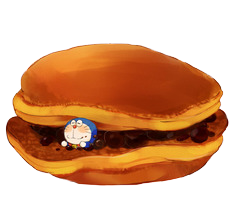 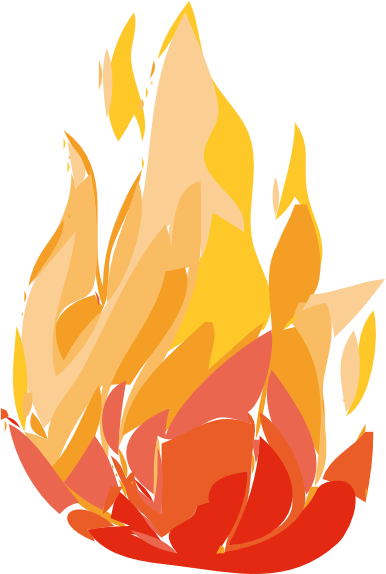 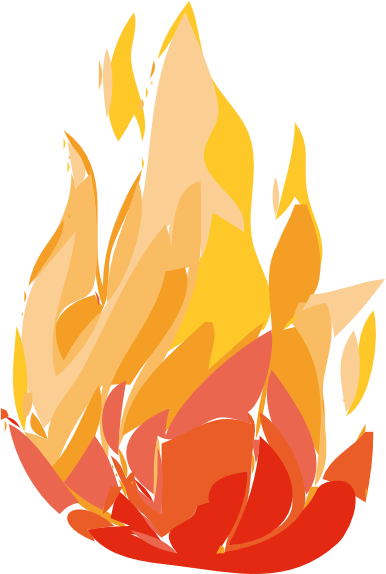 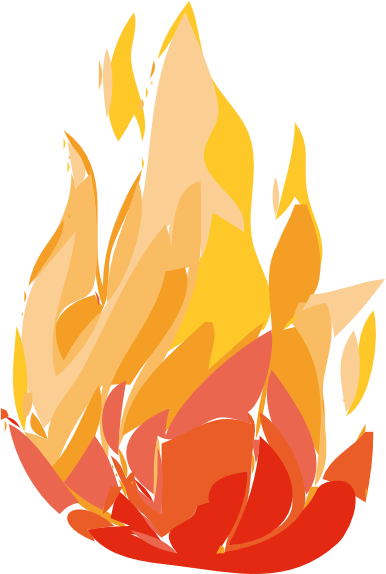 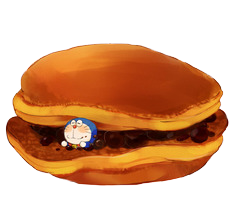 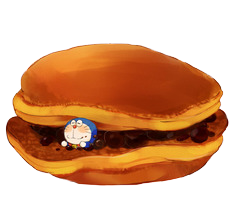 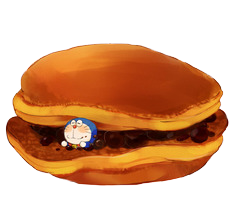 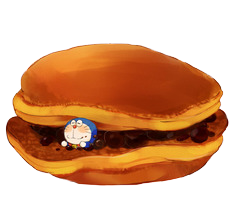 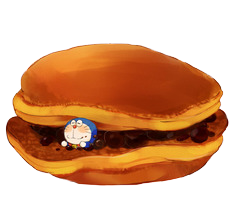 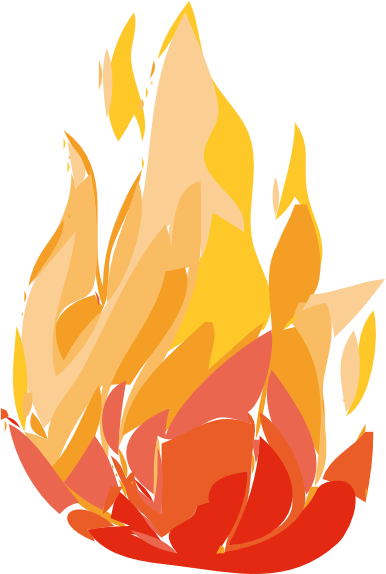 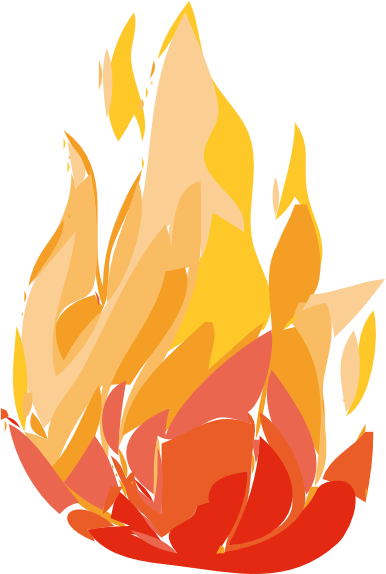 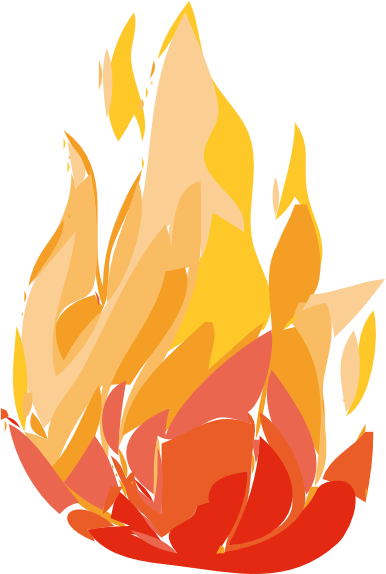 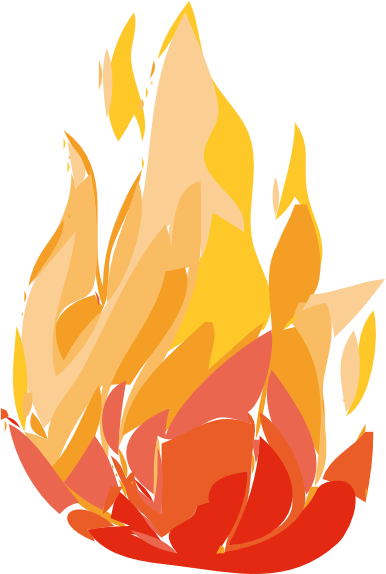 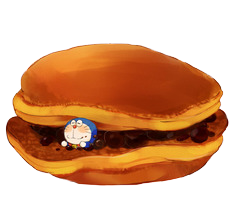 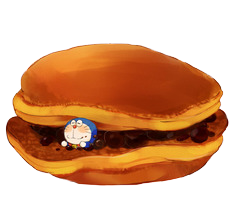 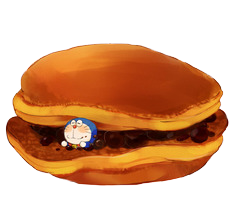 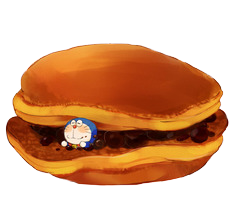 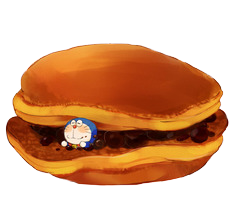 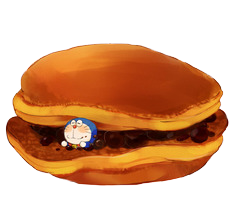 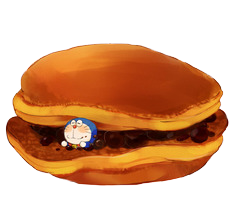 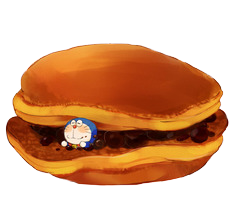 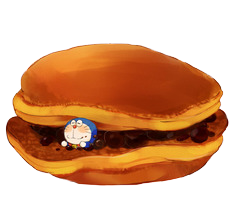 8 points!
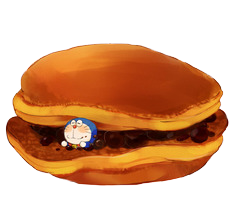 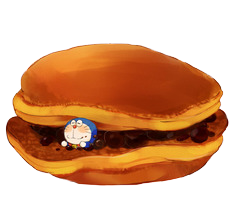 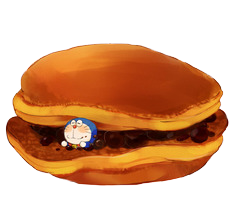 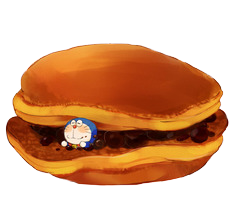 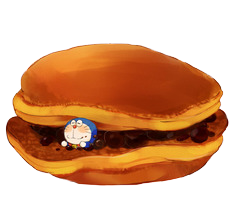 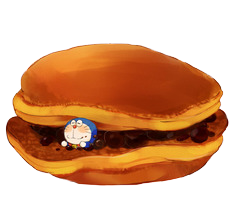 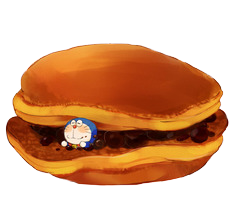 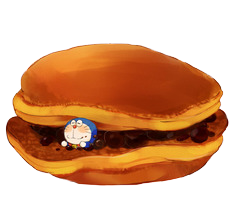 H. In 50 years, there/more/ techniques/in teaching.
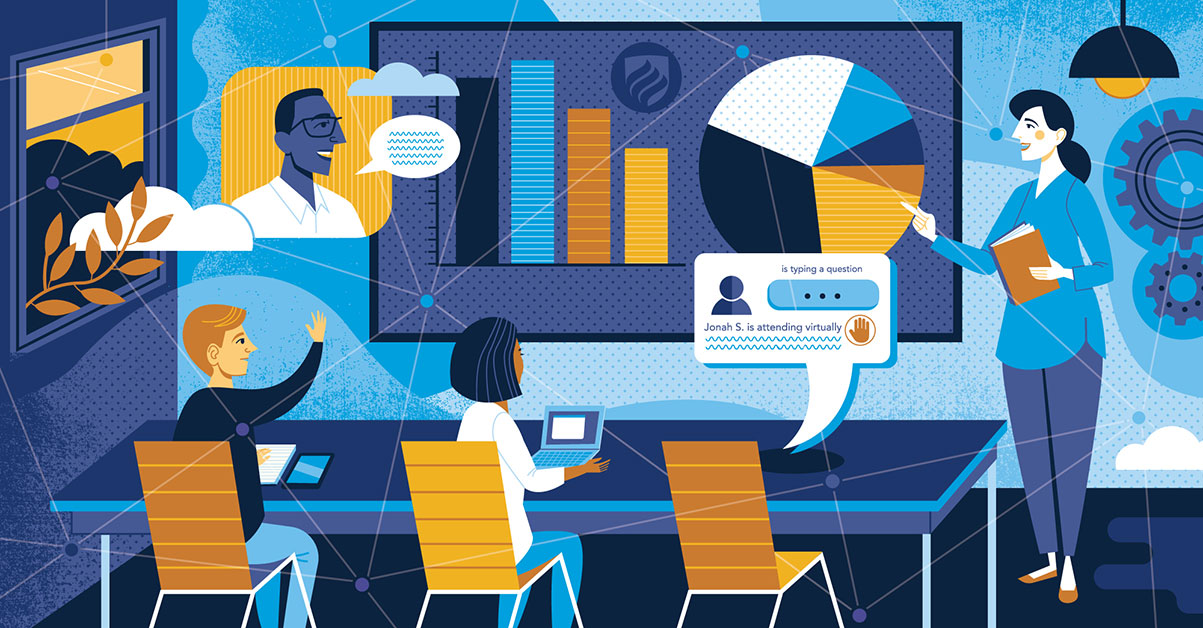 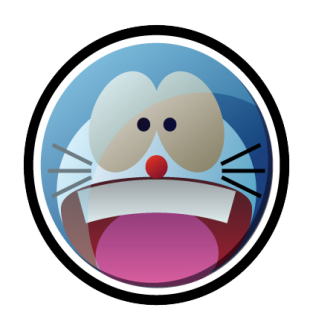 In 50 years, there will be more techniques in teaching
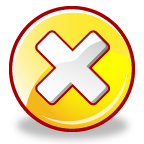 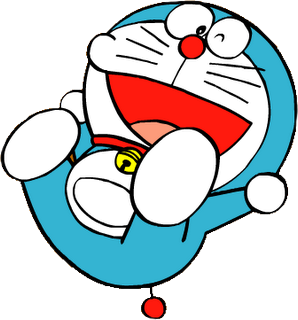 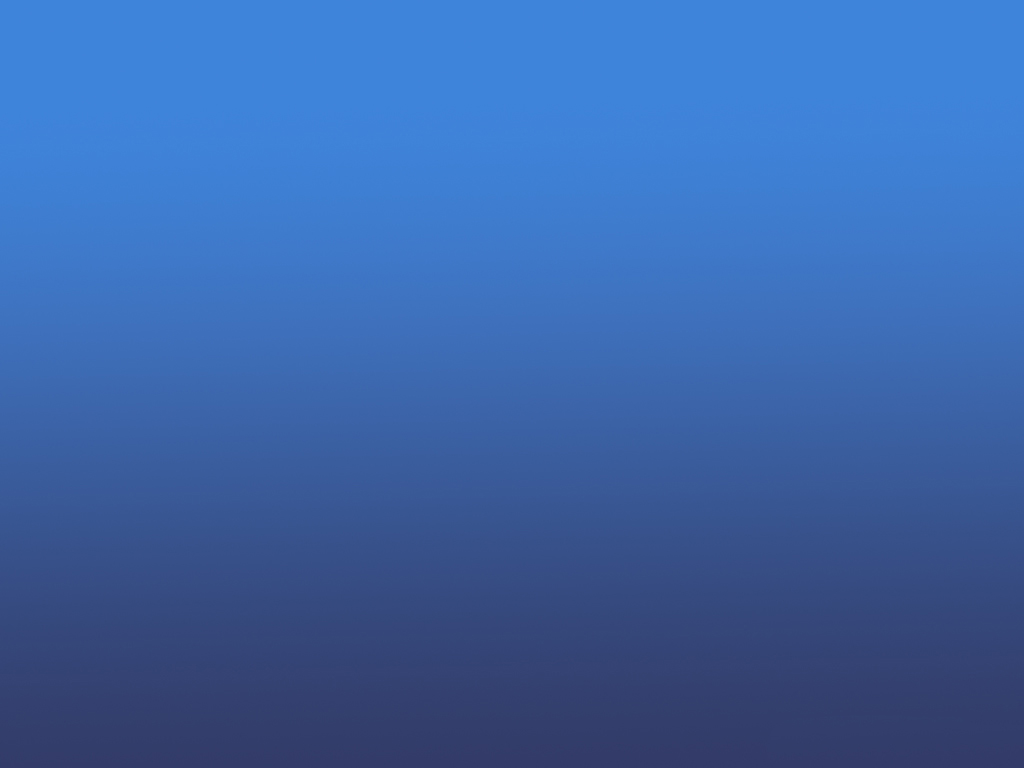 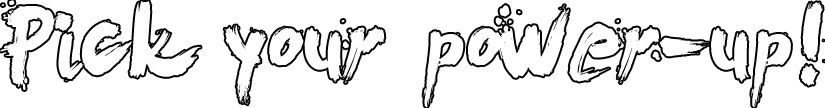 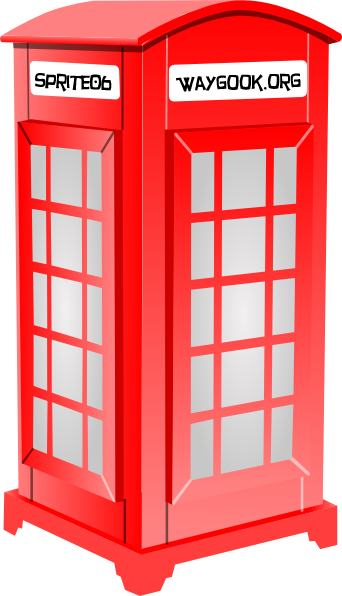 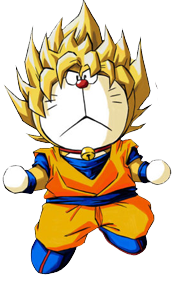 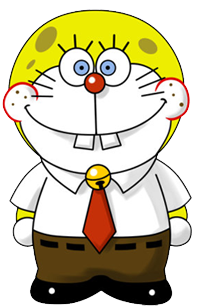 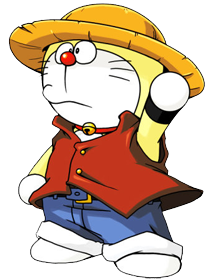 Steal 3 points!
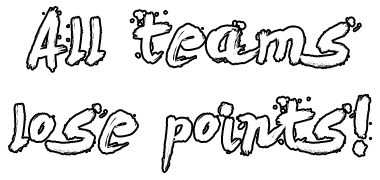 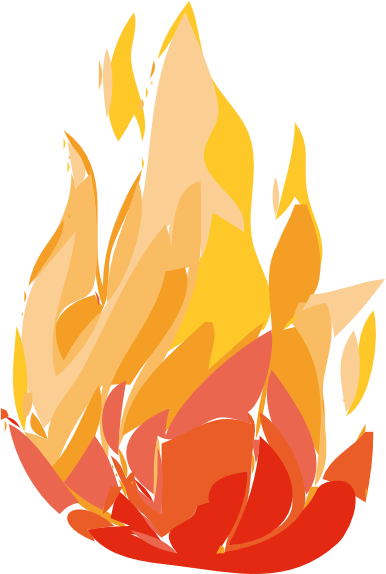 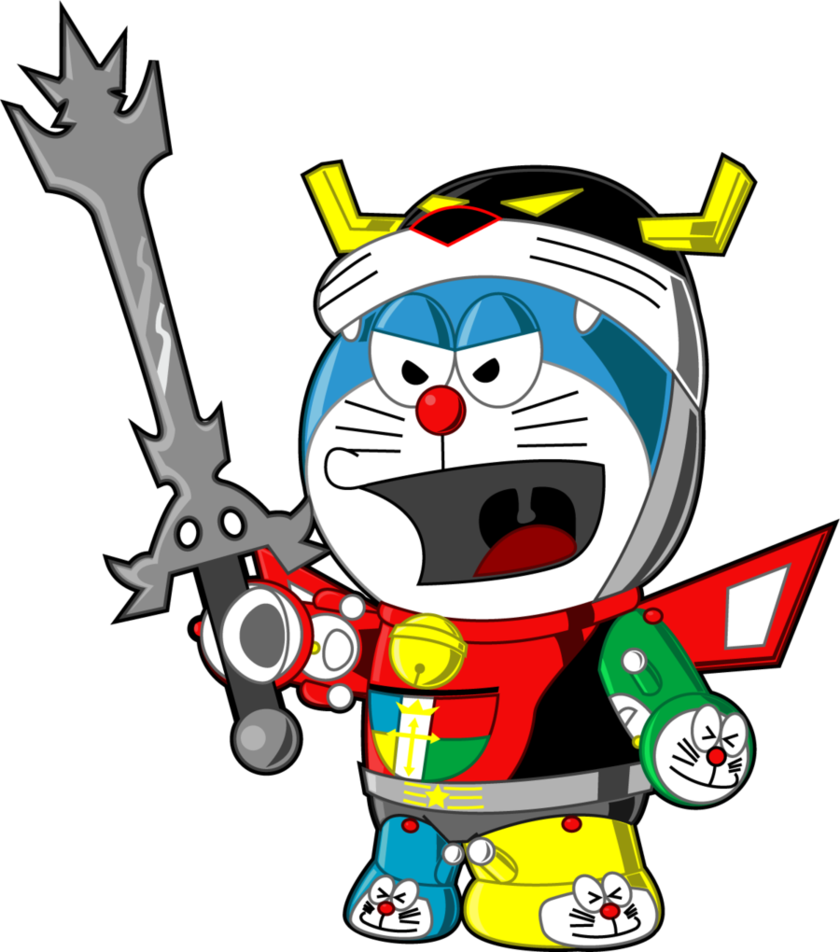 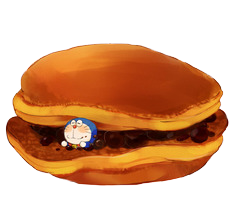 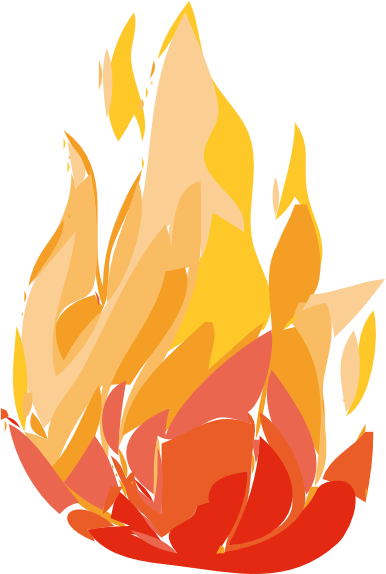 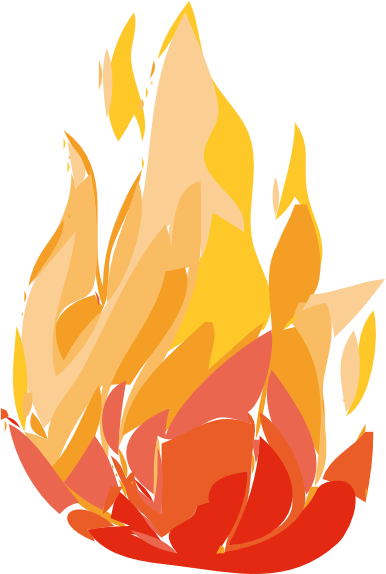 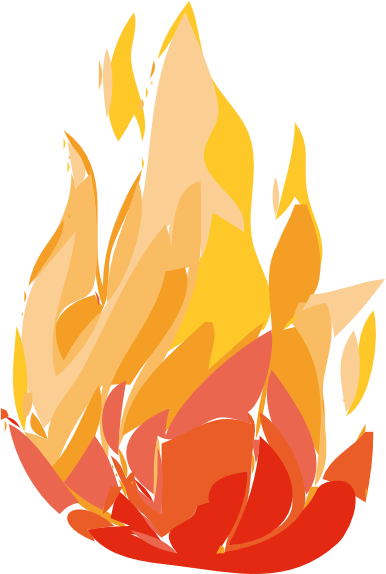 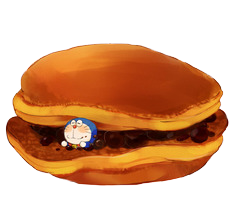 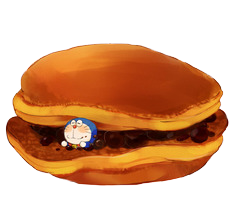 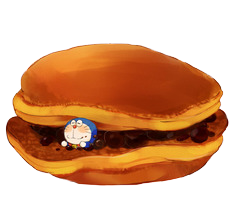 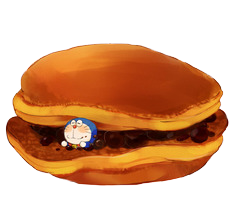 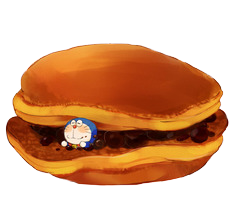 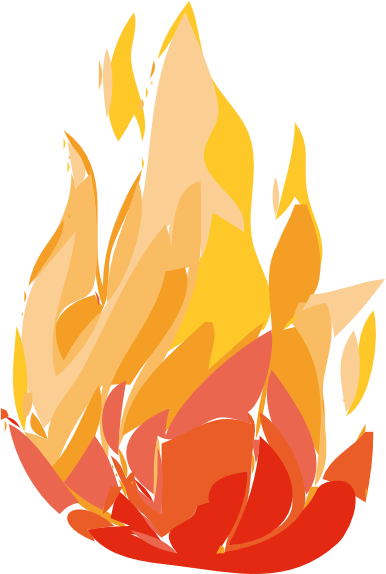 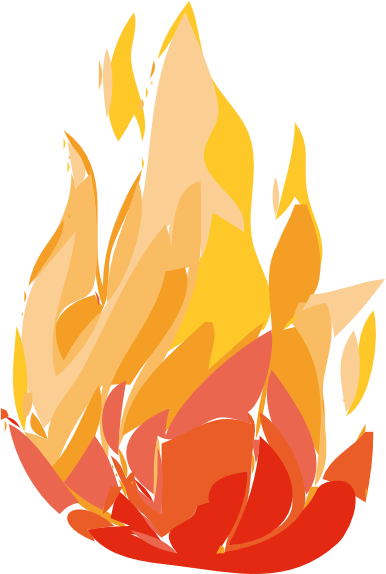 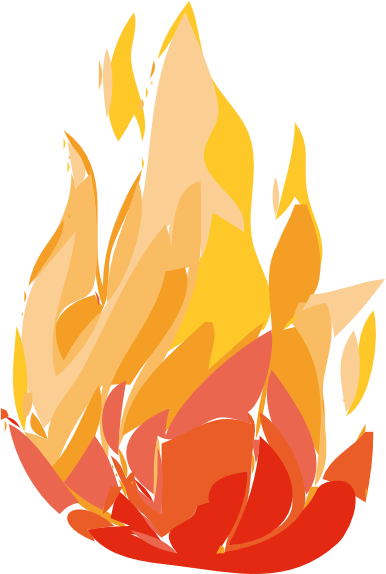 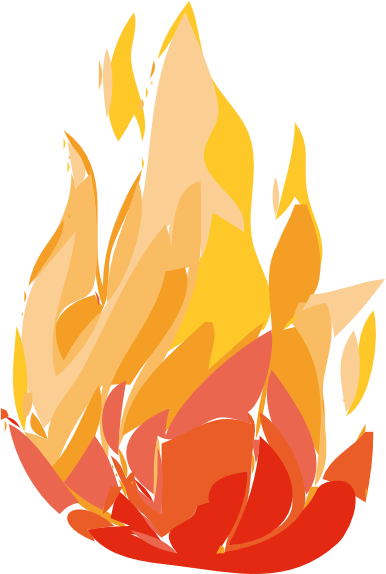 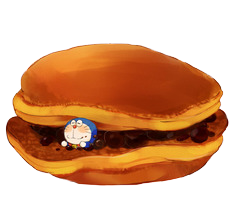 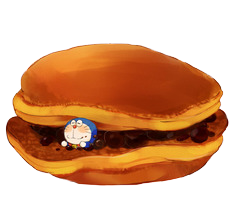 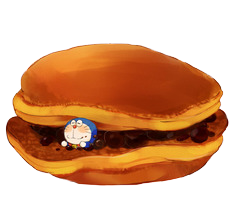 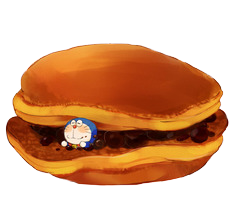 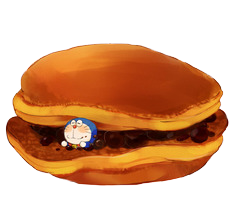 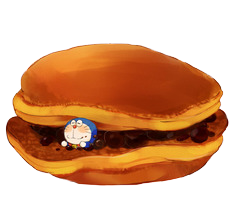 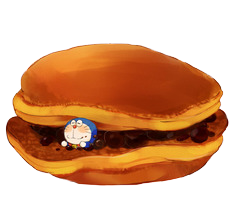 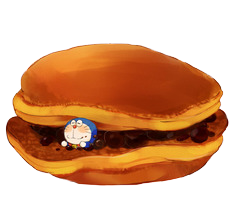 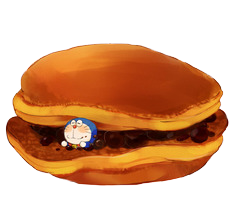 9 points!
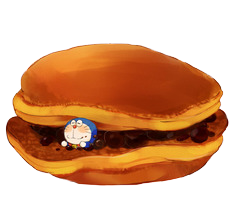 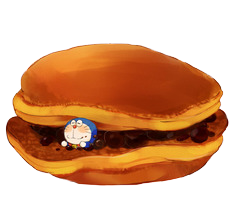 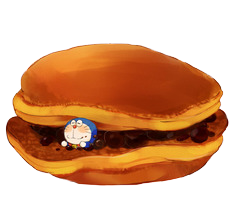 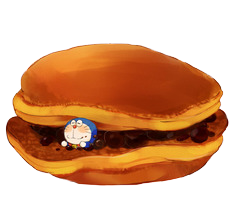 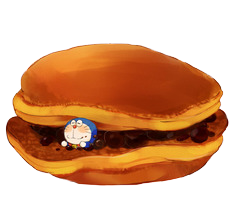 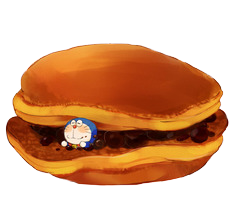 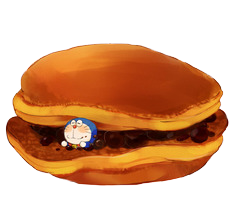 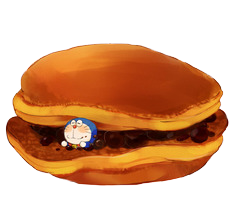 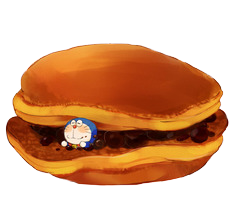 Homework
 Learn by heart all the new words.
 Prepare for next lesson – Vocabulary: How do you feel?
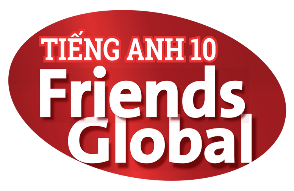 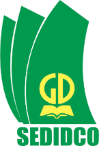 www.phuongnam.edu.vn
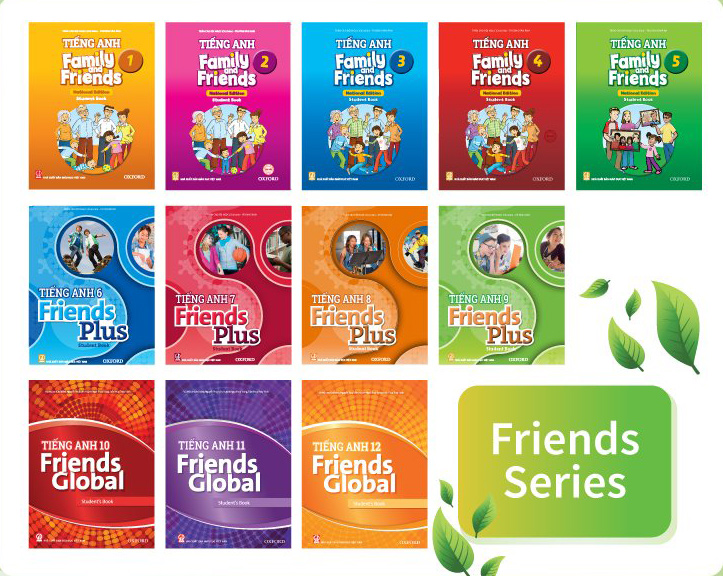 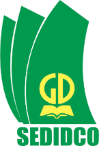 www.phuongnam.edu.vn
Thank you!
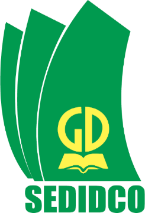 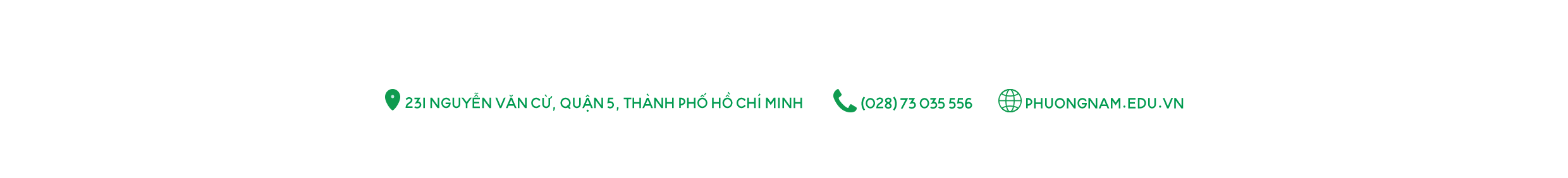 CTCP ĐẦU TƯ VÀ PHÁT TRIỂN GIÁO DỤC PHƯƠNG NAM